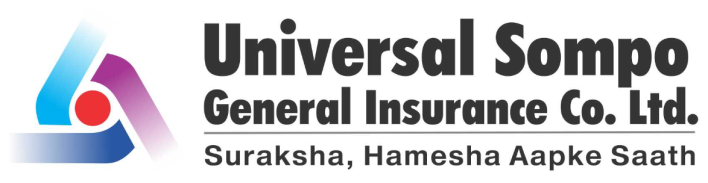 Universal Sompo General Insurance Company Ltd
In House Claims Management- Overview
Over View In- house Claims setup
Started In House Health Claim Management in the year 2015
Operation – Centralized 
Location –  Noida 
Support  – 365 days (9 AM to 9 PM)
Cashless Management 
Claim Reimbursement
Card Issuance
Claim Payment- In house  Claims 
Dedicated Team  available from 9 AM to 9 PM  365 days 
Medical team for Cashless and Reimbursement claims 
Customer Care  & Grievance Management 
Enrollment & Cards
Investigation & Audit
Dedicated  Toll free Help line No – 24X7  365 days
Robust  Application for Health Policy Administration- HPAS
Demographic Pan India Presence-  Network Hospitals - 3827
State wise- Network Hospitals
Service Overview
Cashless Process
Claim Reimbursement Process
Application Overview- HPAS
In built Document Digitization module 
Fax Server/ Mail Server 
Inward  & Outward Management 
Document Management System
 Integrated Alert Management for real time update
Integrated with SMS
Auto mailer
Hospital Management  through Application
 Tariff & Discount Update
Facilities update
Hospital Empanelment Process  
Integrated Policy Administration System 
Insured Policy enrollment and card issuance 
Addition and deletion of members 
Policy benefit Management
Application Overview- HPAS      Contd..
Cashless & Claim Management
Request through Fax/Mail / Inward & Outward Module
Update through SMS & Email to Insured for claims update
Integrated with Policy Benefits & Hospital Tariff
Online Cashless & Claim document view
 Claim Payment
Electronic Fund transfer for Claim payment
Update through SMS & Email to Insured for claims update
Bank interface for claim payment
Inward & Outward
Document collection though Inward module 
Acknowledgement of Claim documents
Dispatch of Claim documents through Outward  Module
Support Services   24X7  365 Days
Toll free Health Helpline Number	 :	1800 200 5142
Toll Free Fax Number		           :	1800 200 9134
Health Direct No 			:      022 -39635200
Single ID support for all queries related to Health Claims & Cards 
Single ID Support :       Healthserve@universalsompo.com
Auto mailer & SMS update at each stage to Insured
Hospital Address details through SMS
Real time update through SMS with link to download letter
Web Portal – Health Portal
Web Portal for Real time access for - Claim Tracking & E-Card 
Employee 
Corporate HR 
Member Login
Bank Partners 
Broker /Agents/Web Aggregator through IMD login 
USGI  Branch Office 
Sales Manager
Claim Document Submission
Universal Sompo General Insurance Co Ltd
Health Department 
5th Floor Assotech One,
C-20/1 A, Block- C,
Sector-62, Noida,
Uttar Pradesh - 201309
Web Login Access
Features of Web Portal
View & Download E-Card 
Track Claims Status 
View & Download Communication letters
Claim Intimation Letter 
Cashless Authorization Letter 
Claims Query Letter  
Claims Settlement Letter 
Search Network Provider
Download Forms 
Claim Form 
Cashless Request Form 
Electronic Fund transfer Form
Reimbursement Claim Form 
Feed back form 
Cashless & Reimbursement Claims Process
Contact Details
Service Standards
Claims Settlement TAT 			7 days
Card Issuance 
Physical Card Issuance 			7 days
E Cards 					24 hrs
Customer Query response		            24 hrs
Claim Payment				48 hrs
Cashless Authorization Response Time 
Fresh cashless request  			60 mins
Query reply cases 				45 mins
Discharge cases 	 			60 mins
Value Added Services
Fortnightly Claims MIS to Corporate 
Real time Web portal access to Corporate 
Single ID support for employees & HR for prompt response.
Discounted Coupons for Employees 
Outbound call support to employees for Query Cases
E -Card on SMS
Corporate Guide Book 
Web portal Manuals for Employees & HR
Discounted Diagnostic Centre Network for USGI Cardholders
Key Differentiators
Direct Connect  with Insured’s- Reduce response time 
Faster Claim Settlement to Insured & Hospitals 
Direct payment to hospitals – better hospital discounts
Robust Health Claims Application-minimize cost of operation & Improve Processing TAT
100% Digitization of claims documents
Real time update on claims tracking through SMS and Auto mailer
Link on SMS to download E-card & Communication letter 
Quality network of hospitals and diagnostic centers 
100% electronic fund transfer for all payments
Thank You